Geospatial Platform Support ContractMonthly Updateto Coordination Group
Janet Hoyt
PMO Contract Support
August 29, 2017
Topics
Task Order Summaries
Shared Infrastructure and Services
GeoPlatform.gov
CPIC
2
Metadata Task Order Summary
TO-9 Metadata Support
Support: Ardent Management Consulting
Activities
Developed Geospatial Metadata Fact Sheet
Provided input for ISO Geospatial Metadata Editors Registry
Support FGDC Metadata Working Group and ISO Forum
NGDA Theme and Federal agency metadata support
Contract closeout activities
Period of Performance ended 8/9/2017
For further information contact james.Irvine@ardentmc.com
Contact: Jennifer Carlino, FGDC OS
jcarlino@usgs.gov
3
Technical Task Order Summary
TO-10 Technical Support
Support: Image Matters, Inc.
Activities
GeoPlatform.gov 
Development – quarterly releases of new capability
Operations and Maintenance 
Community Support 
Service Desk support  
Upcoming Events
Talk at GeoInt Commercial Imagery Summit @NGA
Contact: Tod Dabolt DOI, IOS
thomas_dabolt@ios.doi.gov
4
Portfolio Management Task Order Summary
TO-11 FGDC Portfolio Management
Support: Ardent Management Consulting
Activities
Lifecycle Maturity Assessment (LMA)
172 Completed, 1 in progress, 3 not started, 176 Total
Developing LMA Report
Provided input to business requirements for 2017 LMA dashboard
Web Services Project report based on results as of June 29, 2017
2015-16 A-16 NGDA Portfolio Summary Report completed
2017 NGDA Dataset, Theme Summary Report templates being finalized
Continued A-16 Communities operations & maintenance
Coordinating with Tech Team with Drupal to Word Press communities migration (focus on Imagery Theme and NCC)
Updated NGDA Database and FGDC web pages
Capital Planning and Investment and Control (CPIC) ongoing
Upcoming Events:
September 7: Theme Lead Meeting
Contact: Jennifer Carlino, FGDC OS
jcarlino@usgs.gov
5
PMO Support Task Order Summary
TO-12 FGDC PMO Support
Support: Mason, Bruce & Girard, Inc.
Activities
Project Planning at PMO level
Geospatial Platform content management using Community Space
Continued support for Geospatial Platform Core Team
Report out to Coordination Group
Architecture and Technology Working Group (ATWG) meeting support
Contact: Roxanne Lamb, FGDC OS rhlamb@usgs.gov
6
Shared Infrastructure and Services
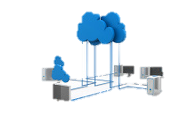 Cloud Hosting Services
The Geospatial Platform and the Federal Geographic Data Committee (FGDC) are offering a managed hosting service for geospatial assets to FGDC member agencies.
Several DOI Bureaus are currently using this AWS based infrastructure
FEMA active customer 
Army Corp active customer

More information: https://www.geoplatform.gov/hosting
Contact: Tod Dabolt DOI, IOS
thomas_dabolt@ios.doi.gov
7
GeoPlatform.gov -  Release 9 (Live)
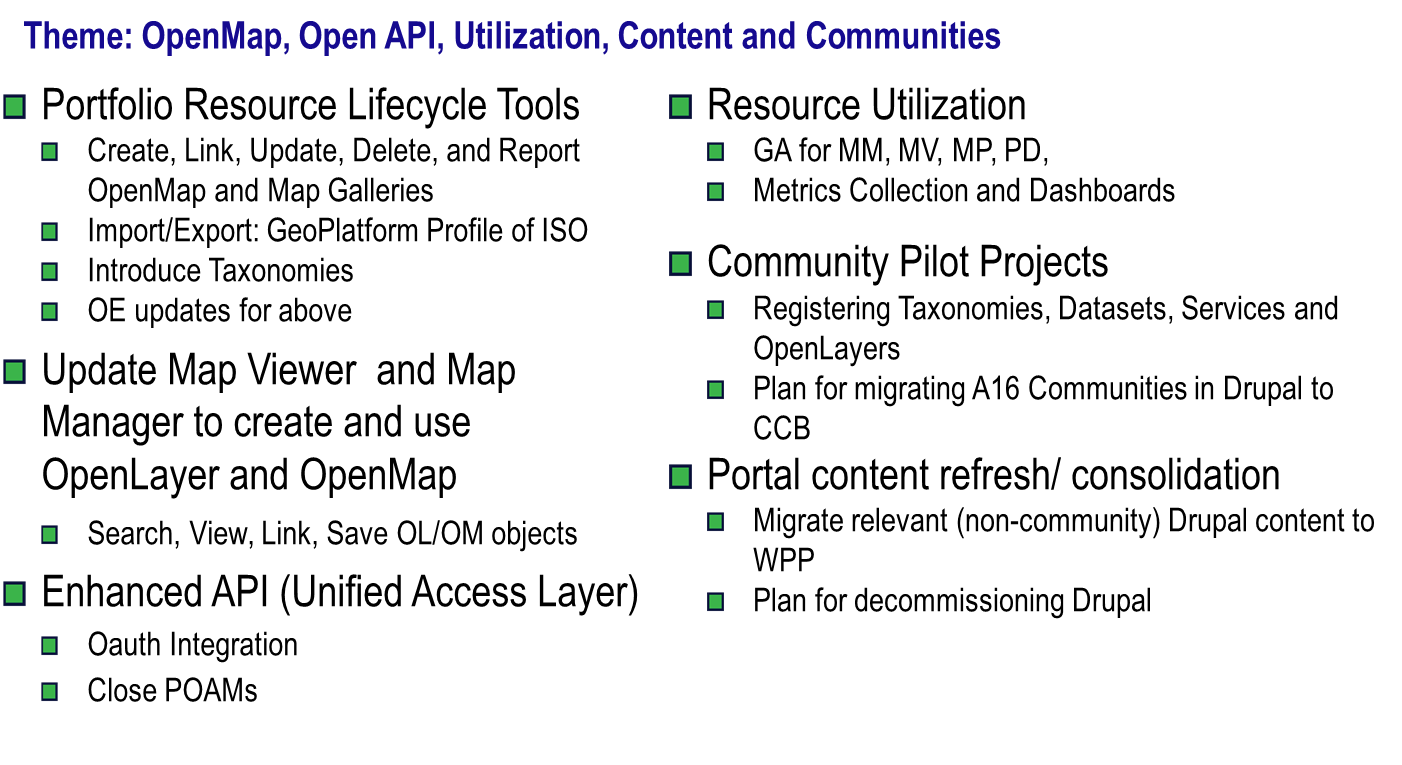 Contact: Tod Dabolt DOI, IOS
thomas_dabolt@ios.doi.gov
8
GeoPlatform.gov -  Release 10 (Nov 2017)
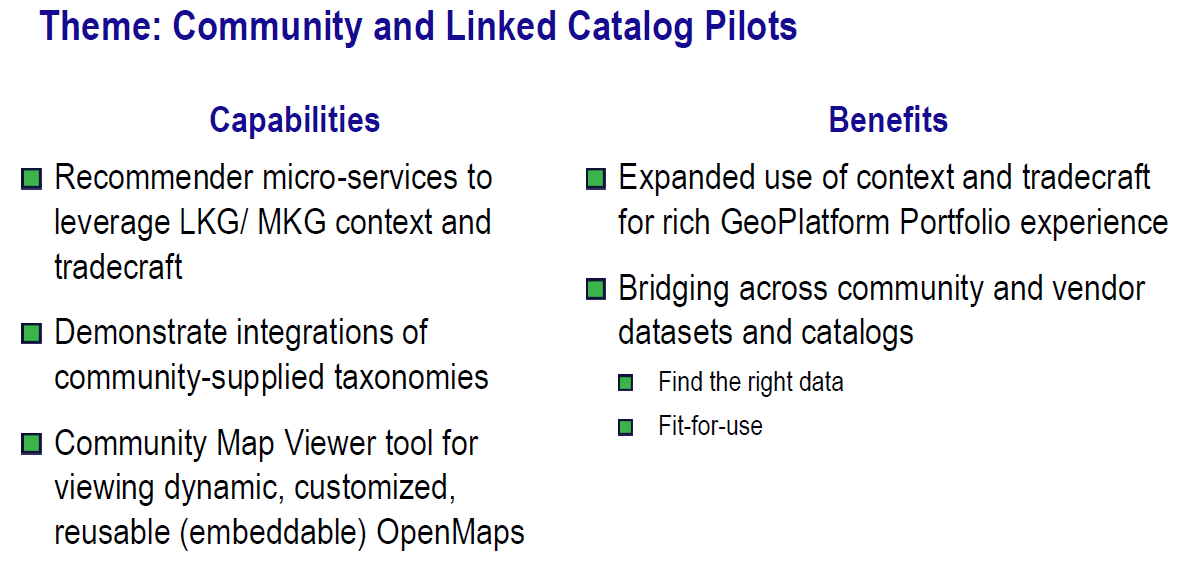 Contact: Tod Dabolt DOI, IOS
thomas_dabolt@ios.doi.gov
9
GeoPlatform.gov - Communities
Working with BIA as needed for standup of new Community Space (re-established contact but they don’t appear active)
 Working with Invasive Species Council to stand up Community 
Developing Drupal to WordPress migration approach and plan for 
	A-16 Communities.
Contact: Tod Dabolt DOI, IOS
thomas_dabolt@ios.doi.gov
10
Capital Planning and Investment Control (CPIC)
USGS CPIC Reporting
Completed EVM in eCPIC
Updated Performance Measures in eCPIC
Updated Risk Register in eCPIC
Completed Annual Budget Submission requirements
Submitted Exhibit 300  - Business Case and IT Portfolio Management for FY19
Continued Review and Editing of FY19 Artifacts
Contact: Roxanne Lamb, FGDC OS rhlamb@usgs.gov
11